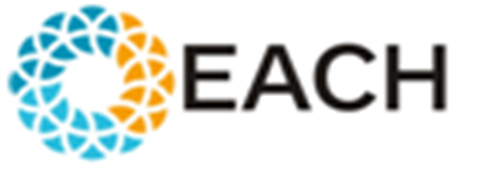 ESCOLA DE ARTES, CIÊNCIAS E HUMANIDADES
CURSO DE BACHARELADO    EM    EDUCAÇÃO FÍSICA E SAÚDE
CURSO DE BACHARELADO   EM    GERONTOLOGIA

DISCIPLINA  SOCIEDADE MEIO AMBIENTE E CIDADANIA
“IDENTIDADE E ESTRATÉGIA NA FORMAÇÃO DO MOVIMENTO AMBIENTALISTA BRASILEIRO”
Docente: Profª. Drª. Sylmara Lopes Francelino Gonçalves Dias
Monitora: Isadora Aguirra.
Discentes: Alessia Naomi Takahashi
 	Gabriela Santos Cleto
               Marcelo Gurgel Rodrigues Massei
	Renata Carvalho Silva
SÃO PAULO
2013
INTRODUÇÃO
Retrospectiva: Os sindicatos começam a reorganizar-se, e Lula, esta como presidente do Sindicato dos Metalúrgicos de São Bernardo do Campo e Diadema, lidera a primeira greve do ABC paulista desde 1964.
 		No ano seguinte mais de 3 milhões de operários entram em greve, e o movimento social sindical se fortalece, apesar da repressão policial vigente.
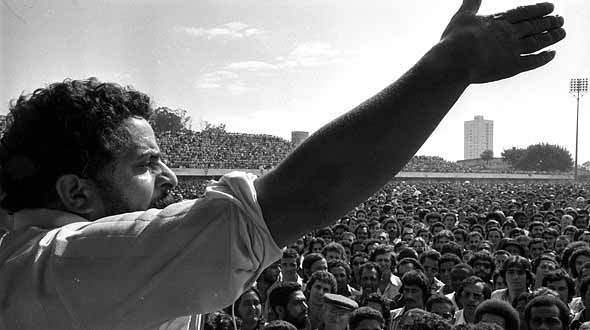 Esse foi um dos grandes marcos que a política brasileira destaca-se como método eficaz de mudança.
	A nova estrutura política possibilitou  a eclosão dos protestos ambientalistas no BRASIL.
Fonte: portalcedro.blogpot.com
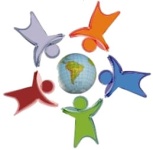 Identidade e estratégias na formação do movimento ambientalista brasileiro
Com isso foram abertas formas de expressão políticas liberalizadas em 1978 o que proporcionou a redução da censura aos meios de comunicação.


No ano seguinte a Anistia e a extinção do Bipartidarismo proporcionou a diversificação de lideranças e a partidarização de movimento sociais conhecidos também, com Movimento Democrático Brasileiro (MDB).
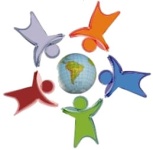 Identidade e estratégias na formação do movimento ambientalista brasileiro
Com essa nova expressão política culminou-se quatro novas dimensões de oportunidades políticas, que foram extremamente importantes para atender os protestos ambientalistas no país.
   

1º:   a repressão dos protestos sociais foram amenizadas;

2º: ambientalistas foram apoiados por integrantes de outros        Movimentos Sociais;

3º:   criação de um aparato burocrático ambiental;

4º:   criação da agenda ambientalista internacional;
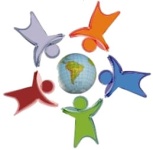 Identidade e estratégias na formação do movimento ambientalista brasileiro
Formação de Identidade Coletiva
Indivíduo de classe média;


“Micromobilização”
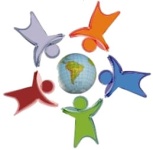 Identidade e estratégias na formação do movimento ambientalista brasileiro
Identidades coletivas brasileiras
FBCN (Fundação Brasileira para a Conservação da Natureza) 

Fundada: em 1958 no Rio de Janeiro;

Membros: engenheiros agrônomos e cientistas naturais;

Objetivo: influir diretamente sobre as decisões de Estado;

Possui caráter para estatal até a década de 1970
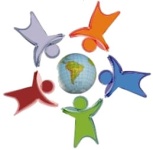 Identidade e estratégias na formação do movimento ambientalista brasileiro
AGAPAN (Associação gaúcha de proteção ao ambiental natural)

Fundada: em 1971 em Porto Alegre;

Membros: pesquisadores de ciências naturais;

Objetivo: utiliza de estratégias de mobilização em especial campanhas de difusão de informação, palestras e formas simbólicas de manifestação;
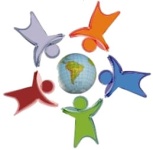 Identidade e estratégias na formação do movimento ambientalista brasileiro
MAPE (Movimento Arte e Pensamento Ecológico)

 Fundada: em 1973 em São Paulo;

Membros: artistas plásticos, escritores e jornalistas;

Objetivo: expressar a linguagens artísticas com atos lúdicos;
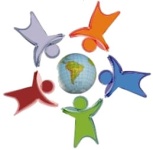 Identidade e estratégias na formação do movimento ambientalista brasileiro
APPN (Associações Paulista de Proteção Natural)

 Fundada: em 1976 em São Paulo;

Membros: profissionais liberais e microempresários com experiências associativa ou política anterior;

Objetivo: protesto comunitário contra uma obra governamental;
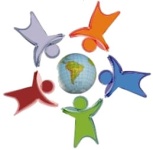 Identidade e estratégias na formação do movimento ambientalista brasileiro
Subdivisões das identidades coletivas
Conservacionistas

	 	Definição: os conservacionistas são estudiosos da diversidade biológica sobre o planeta Terra. Trabalham em análises e projetos que permitam proteger, compreender e restaurar a biodiversidade e difundir os valores intrínsecos, instrumentais e psicológicos da natureza.
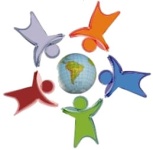 Identidade e estratégias na formação do movimento ambientalista brasileiro
Ambientalistas

	 	Definição: Pessoa que por convicção ou profissão está ligada à preservação do meio ambiente e das condições de vida e existência no planeta.
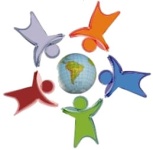 Identidade e estratégias na formação do movimento ambientalista brasileiro
E VOCÊ acha que as ações ambientalista não se fazem presente em nosso dia-a-dia??
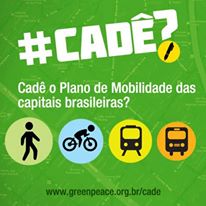 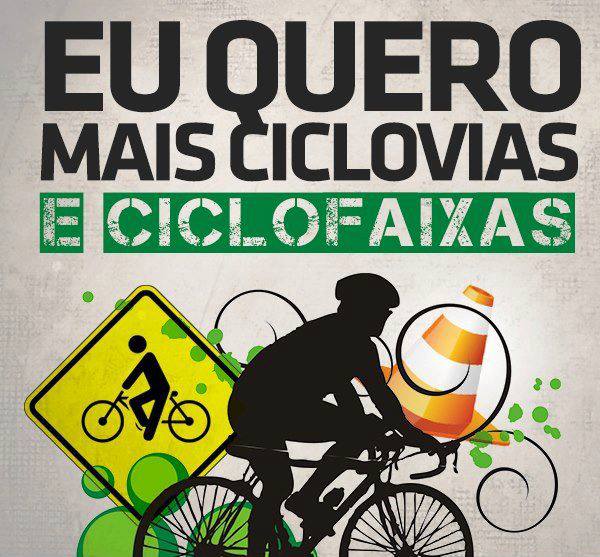 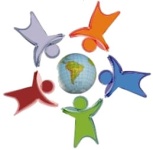 Identidade e estratégias na formação do movimento ambientalista brasileiro
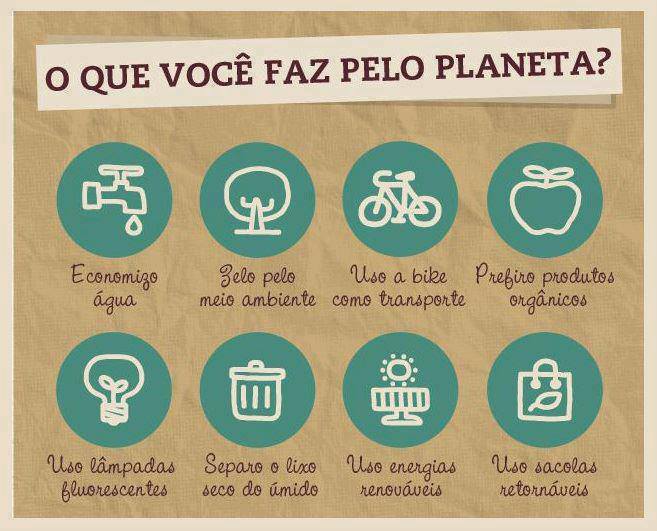 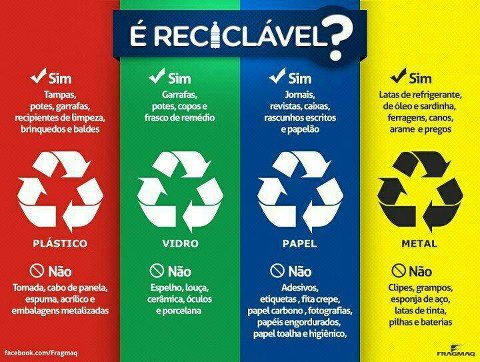 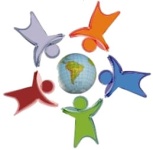 Identidade e estratégias na formação do movimento ambientalista brasileiro
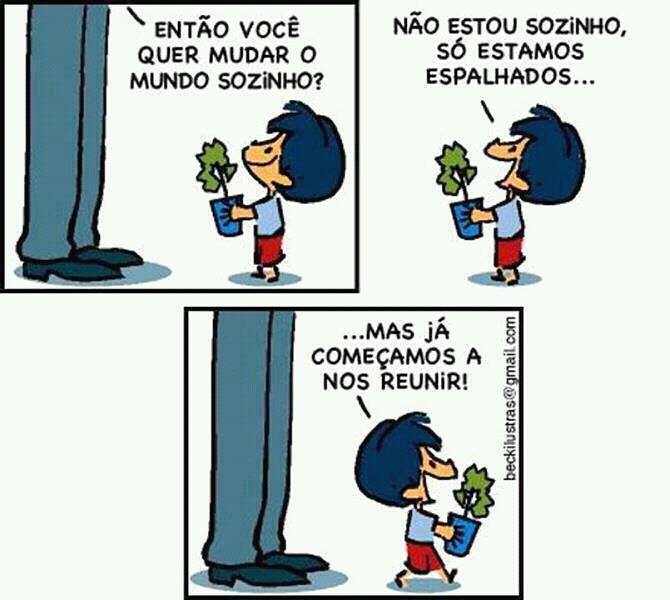 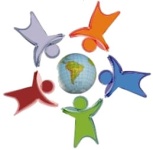 Identidade e estratégias na formação do movimento ambientalista brasileiro
Formação do Movimento Ambientalista Brasileiro
Grupos ativistas que possuíam suas peculiaridades e divergiam-se entre si.


              Movimento social é definido como  “redes de interação informal entre pluralidade de indivíduos, grupos e/ou  organizações, engajados em conflitos  políticos ou culturais, com bases em identidades coletivas e compartilhadas”
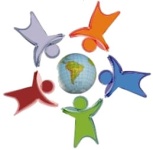 Identidade e estratégias na formação do movimento ambientalista brasileiro
Problemas 
de  
Coordenação:



1º) criar uma rede conectando-se entre sí;

2º) definir estratégias de mobilização;

3º) desenvolver objetivos em comum;
Soluções:

Foram solucionados a partir de três oportunidades políticas:


1º) protestos pela redemocratização;

2º) protestos da constituinte;

3º) protestos da RIO 92;
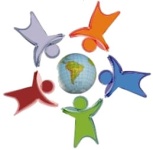 Identidade e estratégias na formação do movimento ambientalista brasileiro
Conclusão
Uma identidade coletiva compartilhada não significa que houve divergências e conflitos entre os grupos, mas, evidência o sucesso que estes obtiveram em superar as diferenças em estruturas de oportunidades políticas (EOP).
		Resultando então, na inclusão da temática ambiental na agenda pública, consolidando assim o Movimento Ambientalista Brasileiro.
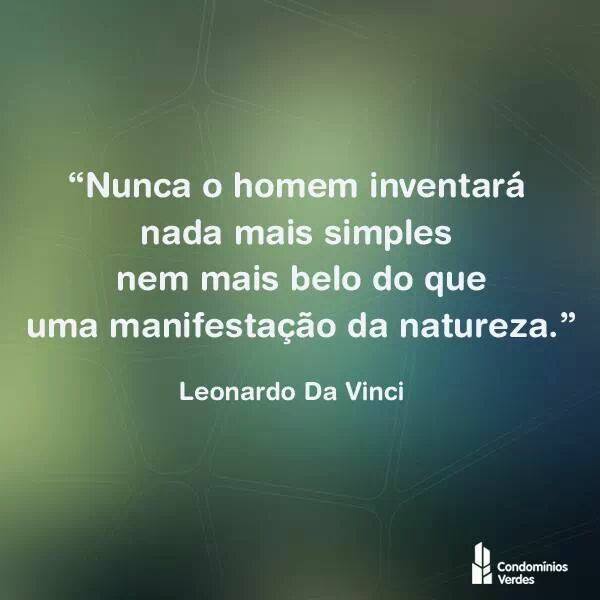 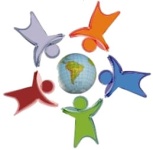 Identidade e estratégias na formação do movimento ambientalista brasileiro